Руськополянський заклад загальної середньої освіти  І-ІІІ ступенів №2
Проект 
Ліги старшокласників
“Пишаємось тобою, рідний краю”
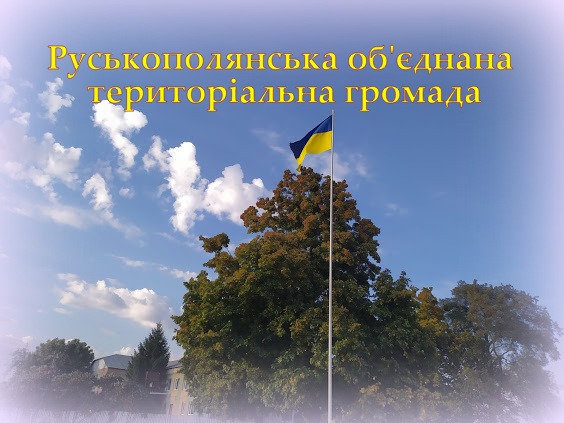 Автор  - 
Литвин Юлія,
учениця 9 класу
Руськополянського закладу загальної середньої освіти I-III ступенів №2
Вас  вітає новостворена Руськополянська ОТГ. 
Тепер ми відповідальні за все!
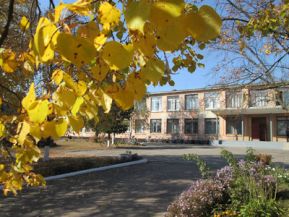 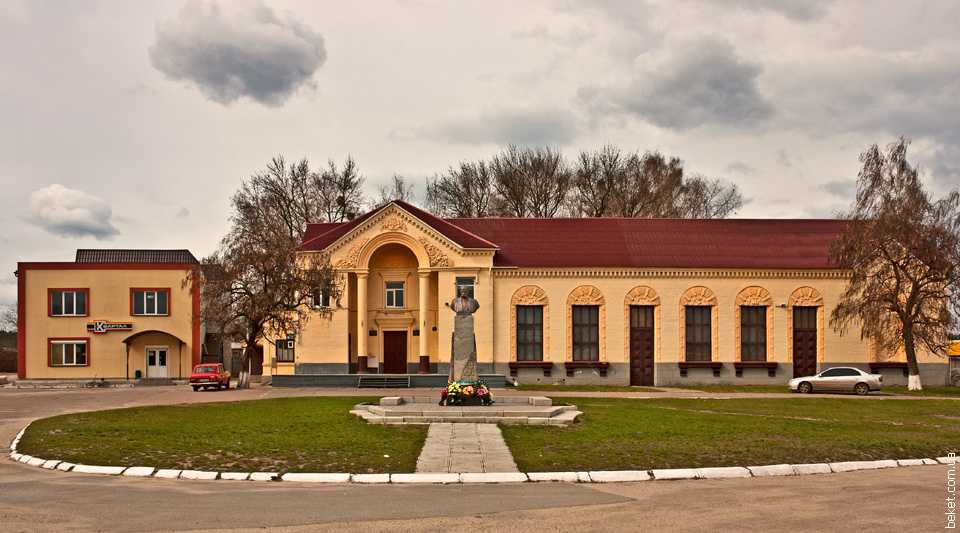 Ми в сильній і  дружній громаді завжди один одному раді.
Не ділим на твоє і моє, бо гідність й завзяття в нас є.
В унісон наші б'ються серця, у школі вирує життя.
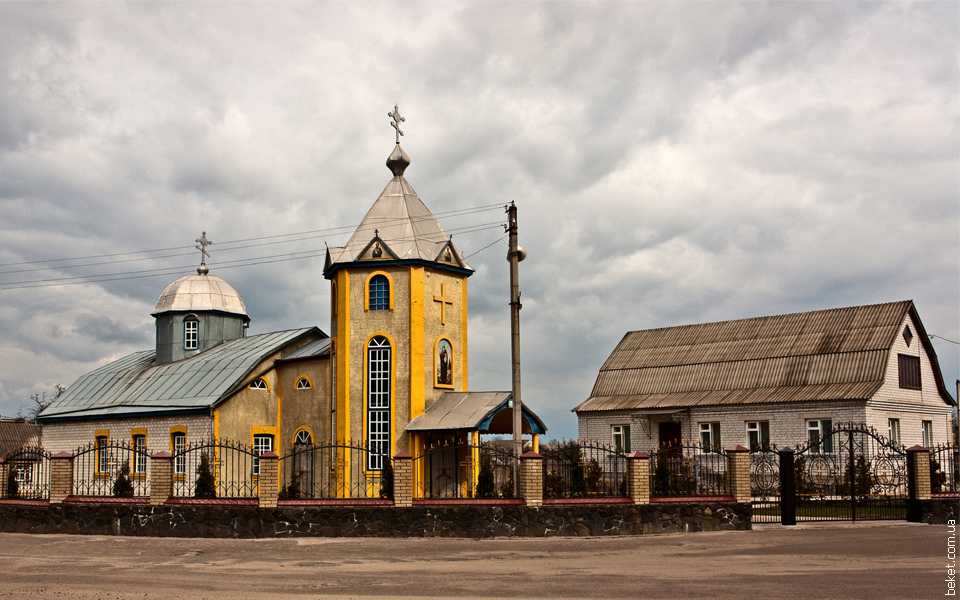 Громадська кав’ярня
Це місце, де кожний старшокласник 
долучається до якісних соціальних 
змін у житті громади
Молодь обговорює важливі питання 
з головою ОТГ Гриценком О.Г.
«Козацькі розваги» до Дня козацтва та Дня захисника України
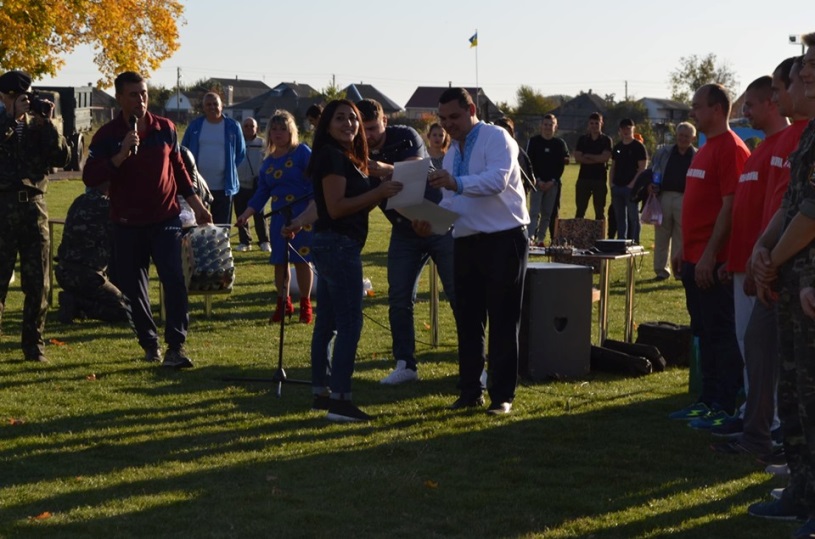 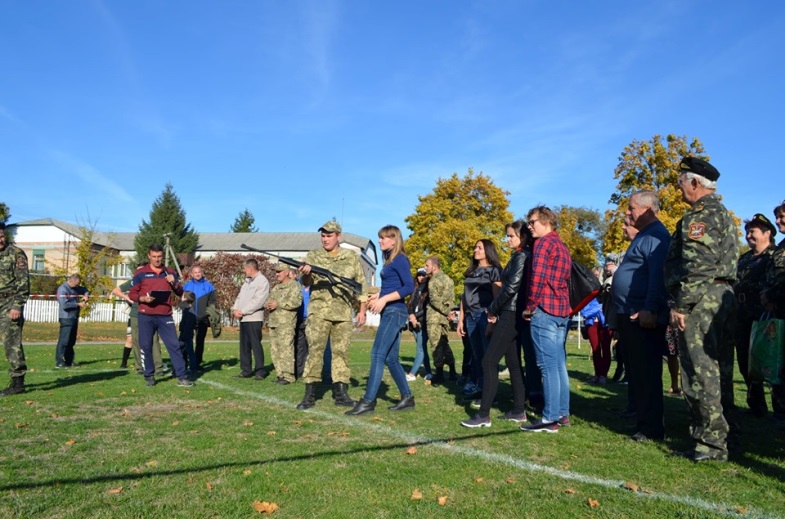 Комунальні підприємства Руськополянської ОТГ та патріоти громади працюють, щоб амбулаторії у громаді стали комфортнішими для їх відвідувачів
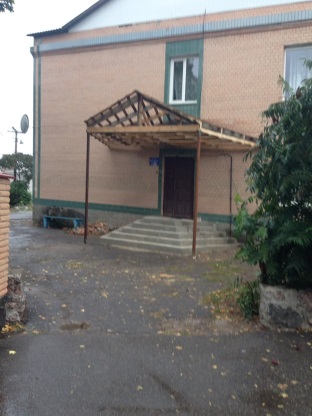 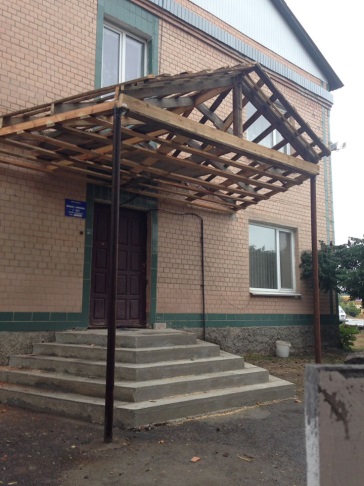 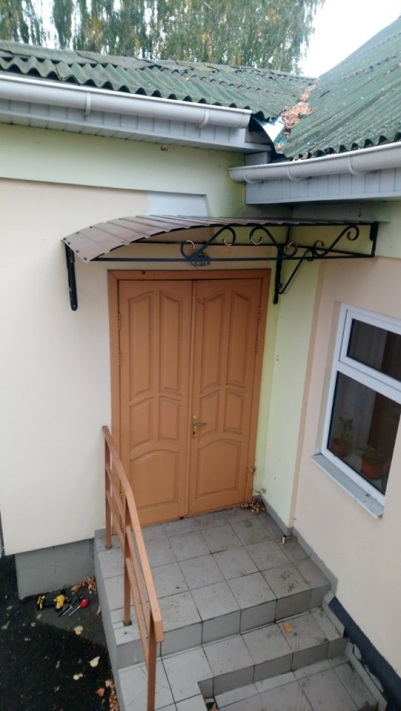 У Руській Поляні триває реконструкція сходів та будується покрівля ганку 
на вході до закладу екстреної медичної допомоги
5 жовтня село Геронимівка відзначило своє 230-річчя і вперше відсвяткувало річницю у складі Руськополянської ОТГ
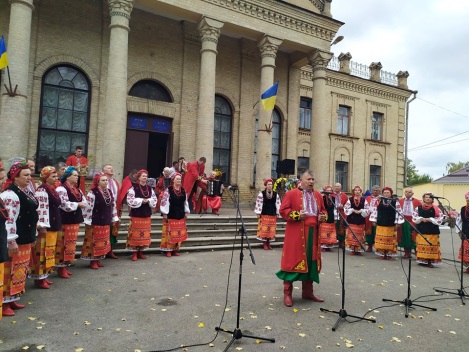 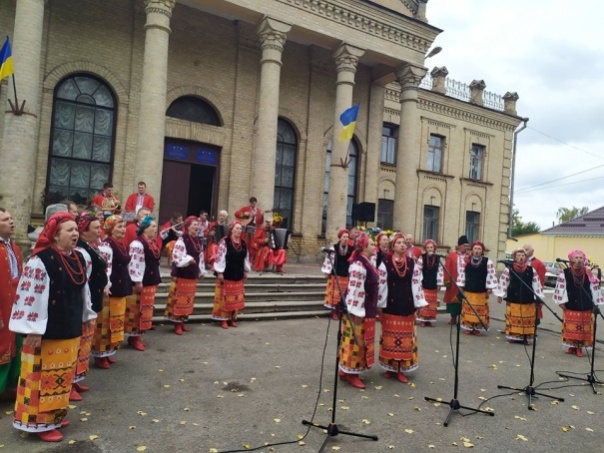 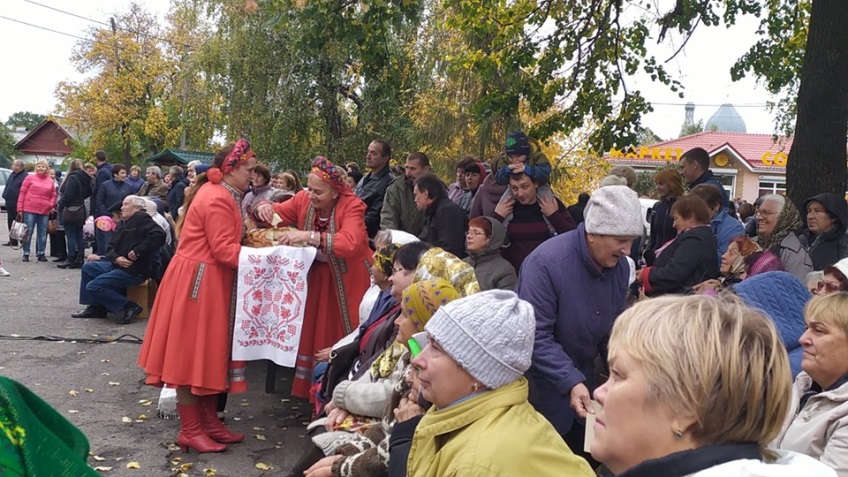 Працівники культури, бібліотеки, школи, комунальники, старостат – усі турбуються про благоустрій ОТГ
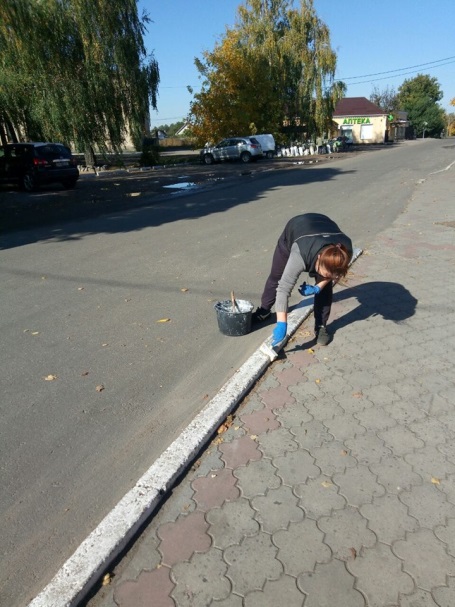 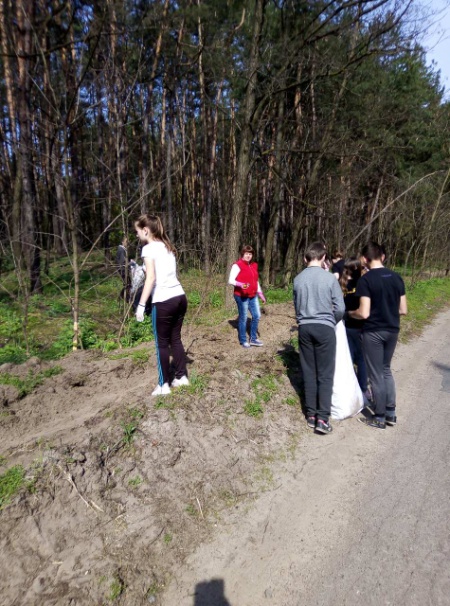 Завдяки комунальному підприємству “Поляна” та самовідданості жителів села Руська Поляна ошатнішою стала каплиця на кладовищі «Дібрівка»
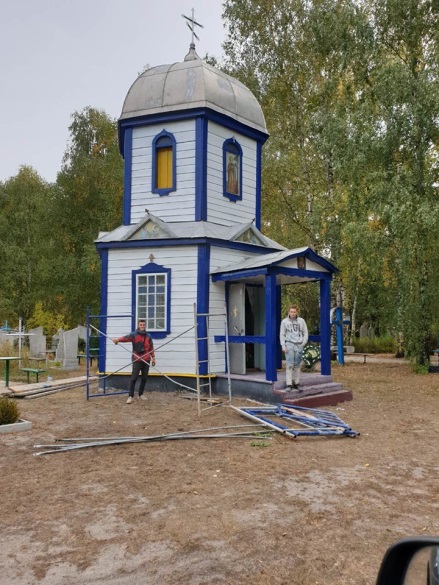 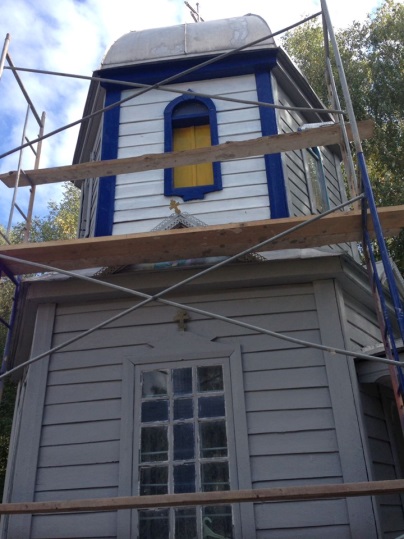 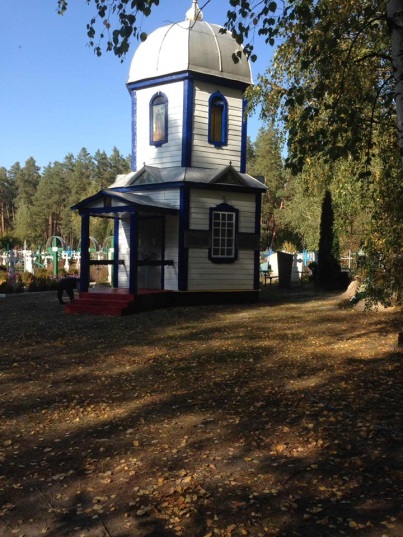 Спільними зусиллями жителів ОТГ були встановлені спортивні та ігрові майданчики
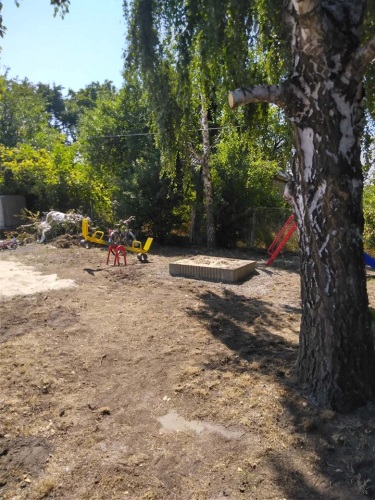 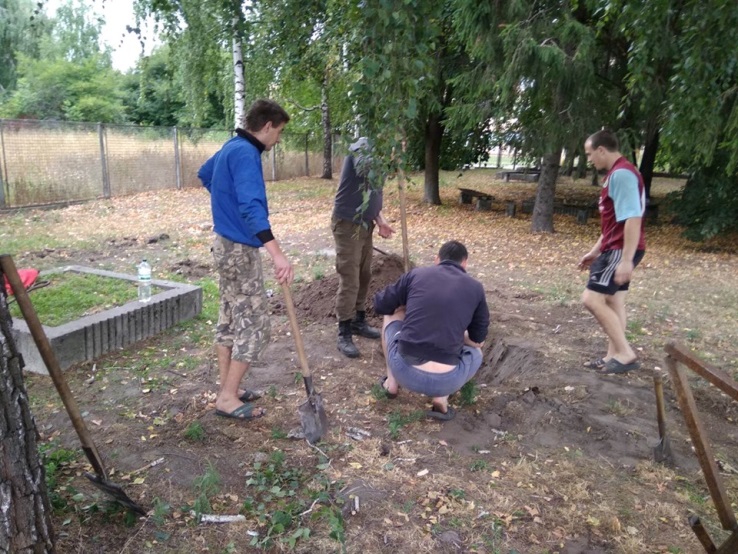 Вміємо працювати – вміємо відпочивати!
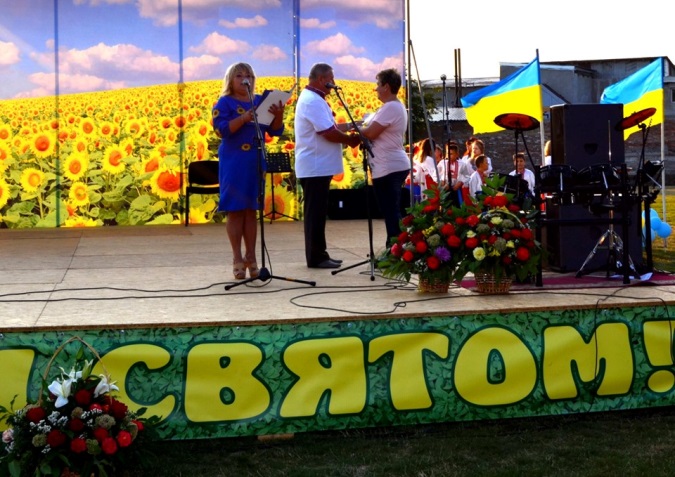 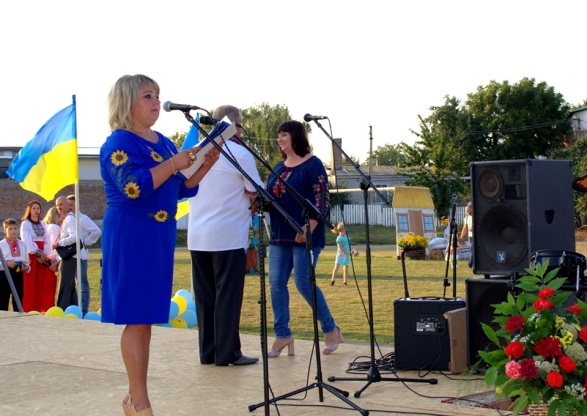 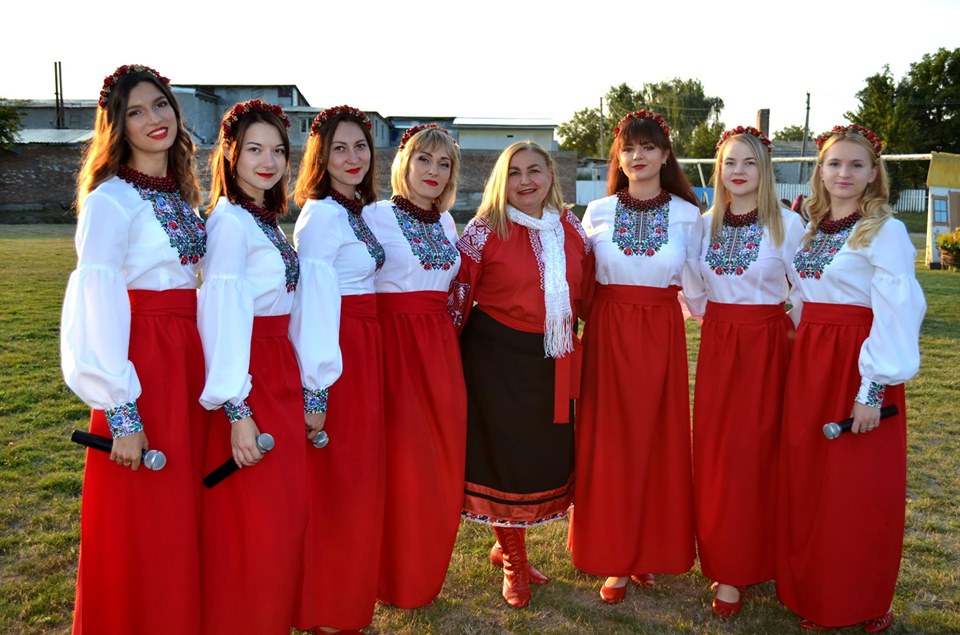 23 серпня відбулось урочисте відкриття Центру безпеки громадян
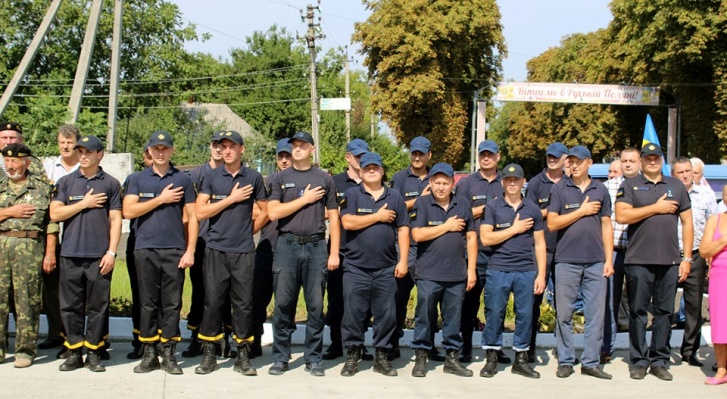 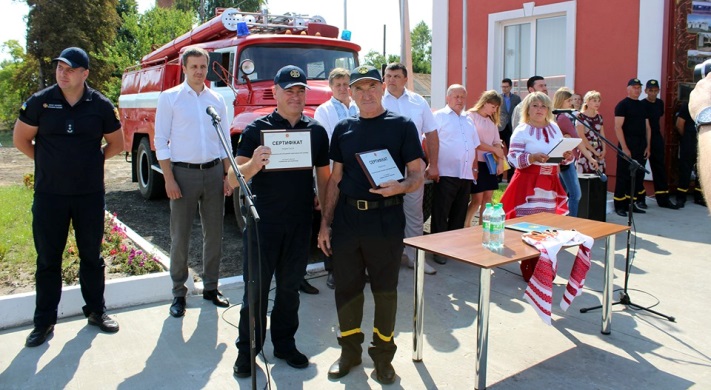 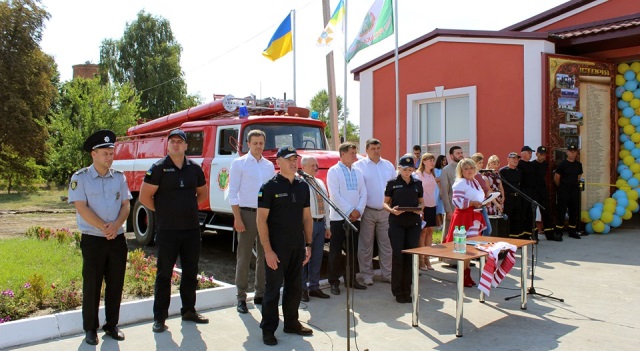 Руськополянське козацтво спільно із вогнеборцями
 буде допомагати в ліквідації пожеж 
у селах Хацьки та Степанки
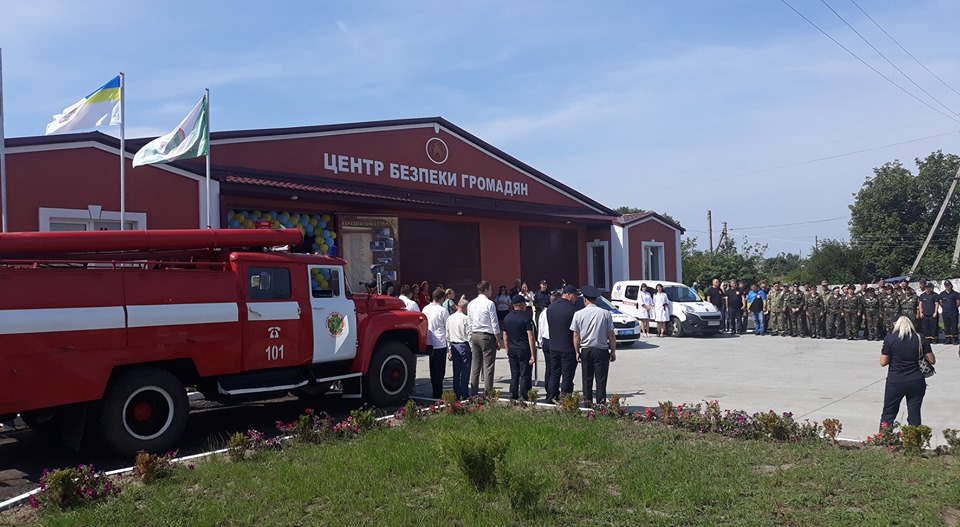 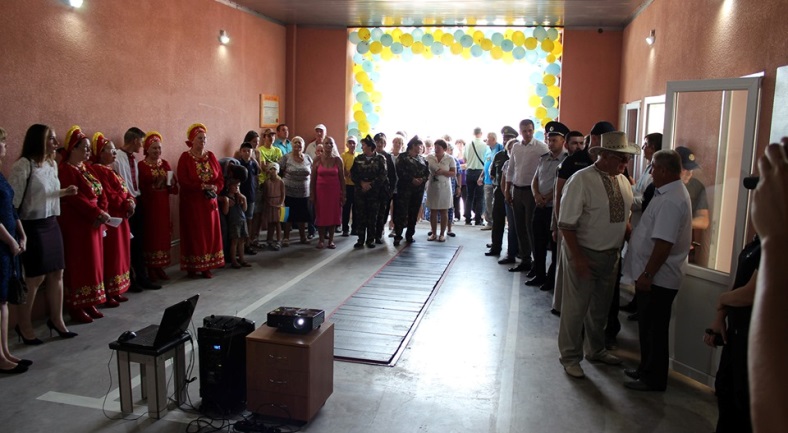 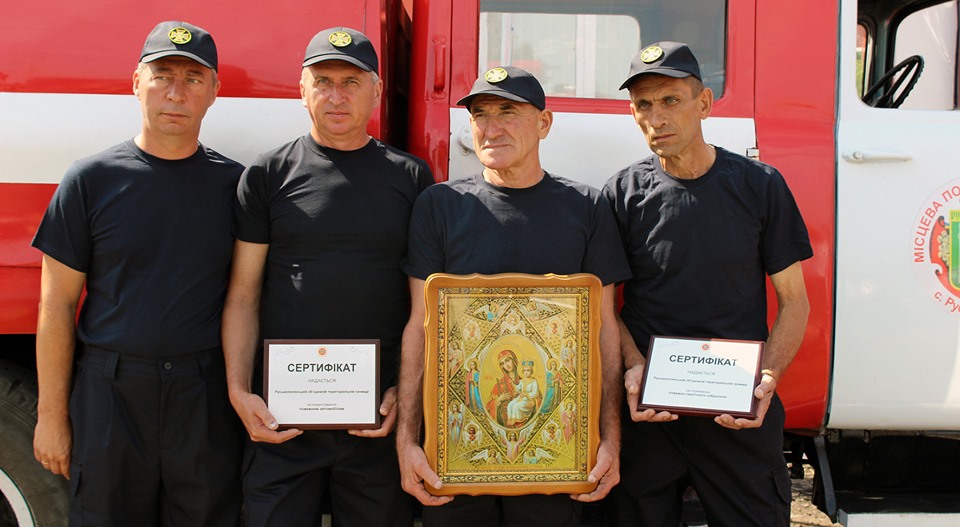 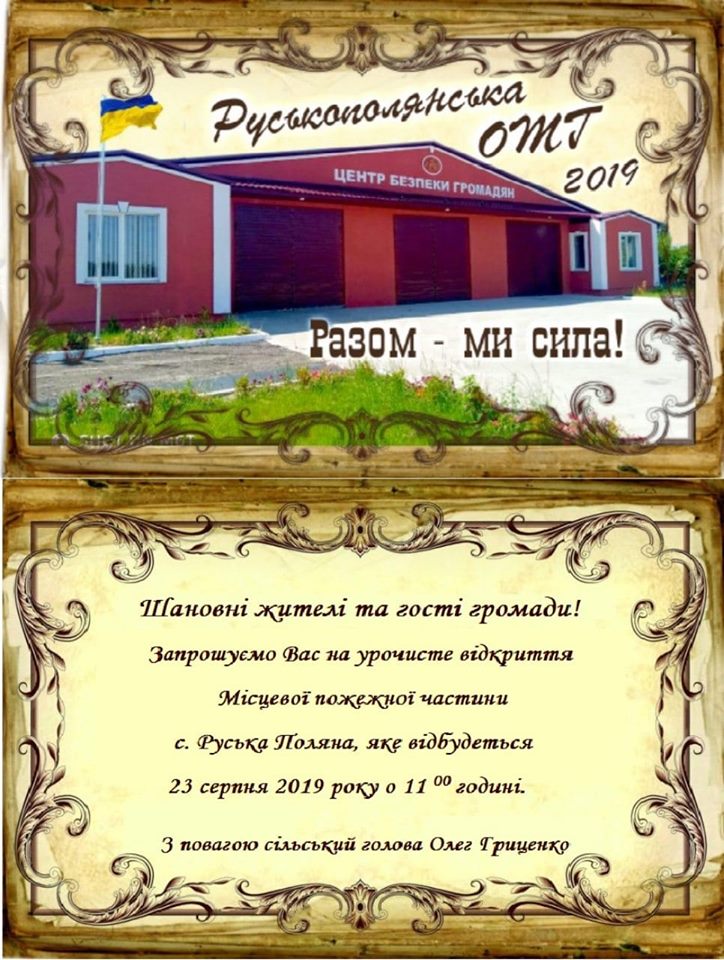 Дякую за увагу!